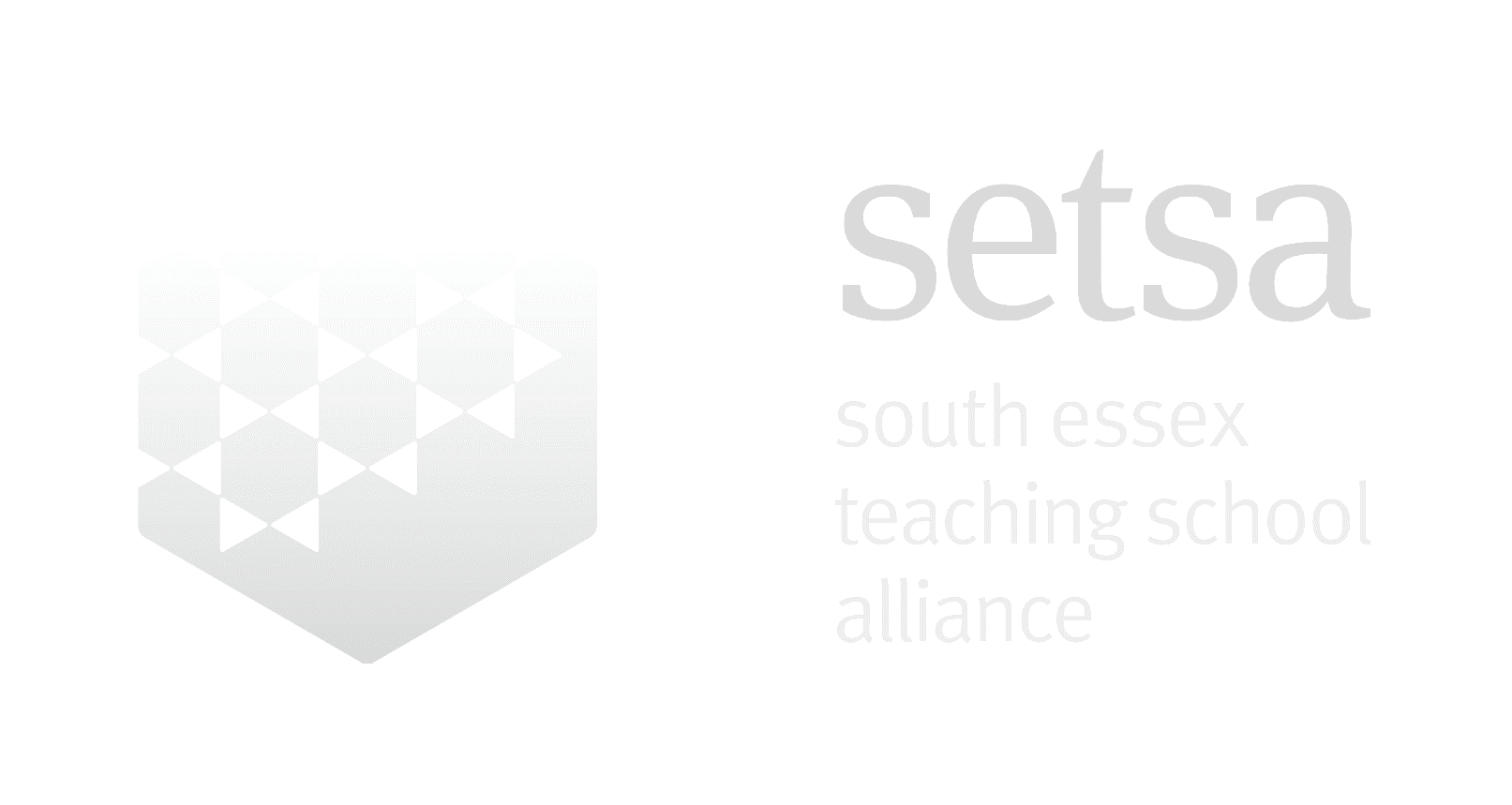 National Centre for Computing Education (NCCE) Computing Hub - London & EssexScience Learning Partnership (SLP) - Southend, Essex and Thurrock
David Struthers
Director of South Essex Teaching School Alliance
Westcliff High School for Girls
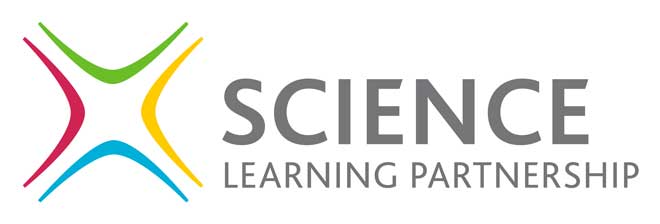 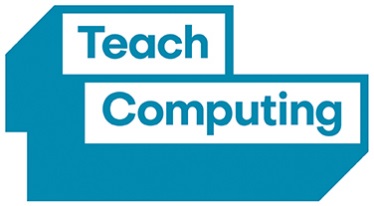 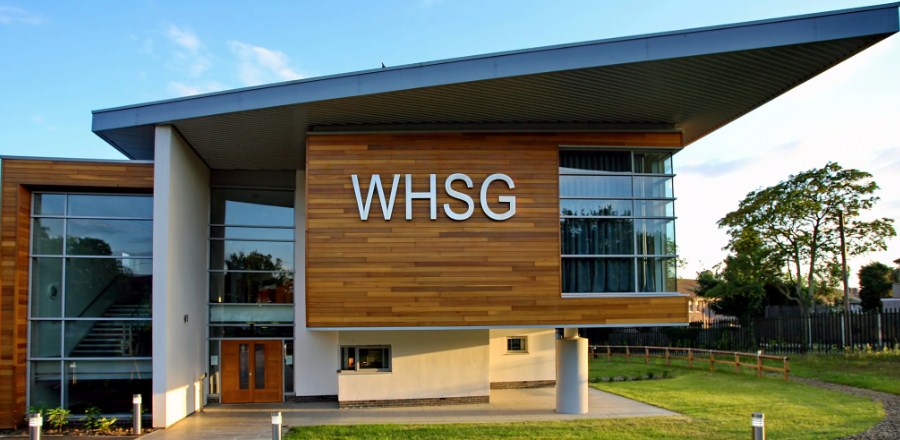 Introduction
Westcliff High School for Girls 
Located in Southend-on-Sea
Teaching School status since 2012
South Essex Teaching School Alliance (SETSA)
Science Learning Partnership (SLP) since 2014
Computing Hub since September 2019
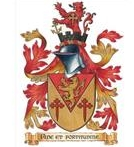 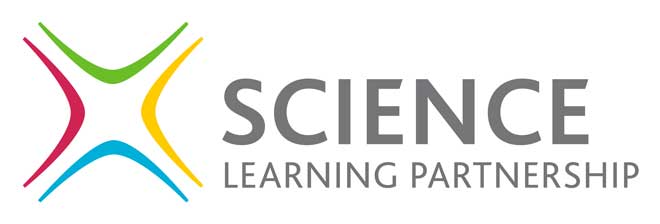 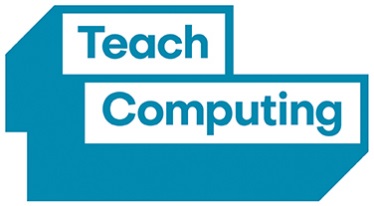 [Speaker Notes: WHSG were recently awarded Computing Science Hub (London & Essex Area) status as part of the National Centre for Computing Education’s (NCCE) programme, funded by the DfE, to support and improve the provision of computing education in England.

The NCCE is delivered by the consortium of STEM Learning, BSC (The Chartered Institute of IT) and the Raspberry Pi Foundation. (STEM Learning taking the primary lead)

The London & Essex Area Hub will be administered by South Essex Teaching School Alliance (SETSA), based at WHSG. SETSA comprises a group of schools and organisations based primarily in Southend and South Essex who work together to train and attract the best teachers to Southend Schools, support areas of concern, share areas of success, and make a sustained commitment to each other.]
Computing Hub
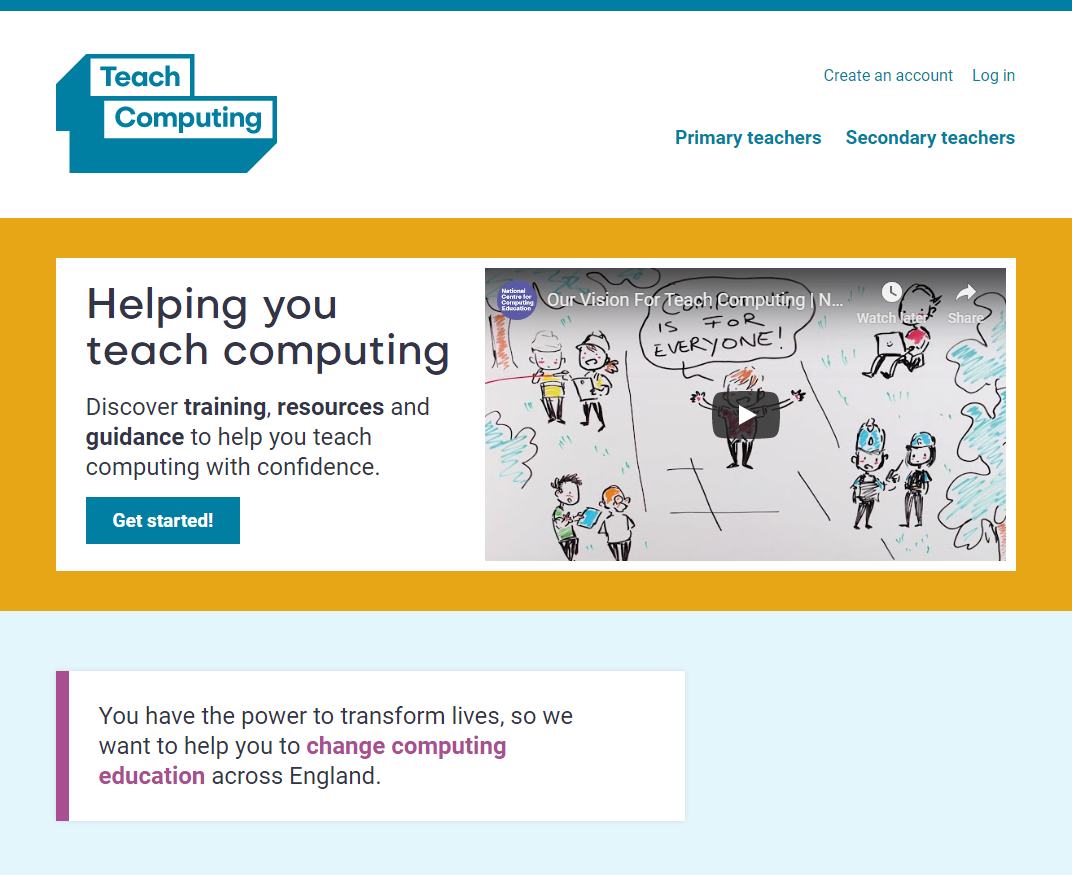 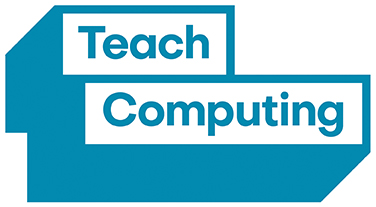 Rationale
UK needs 1.2 million new technical and digitally skilled people by 2022 (UK Digital Strategy)

£63 billion of GDP per year is lost to the UK economy due to digital skills shortages.  Lack of digital skills inhibits growth and opportunities for employment. (UK Digital Strategy)

75% of  existing GCSE CS teachers do not have an academic background in Computer Science

To meet demand we will need:
240,000 young people taking Computer Science GCSE every year
     (In summer 2019: 77,400 took it of which only 21% were girls )

8,000 teachers of Computer Science GCSE
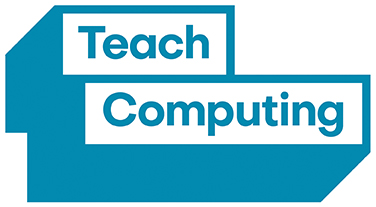 Aims
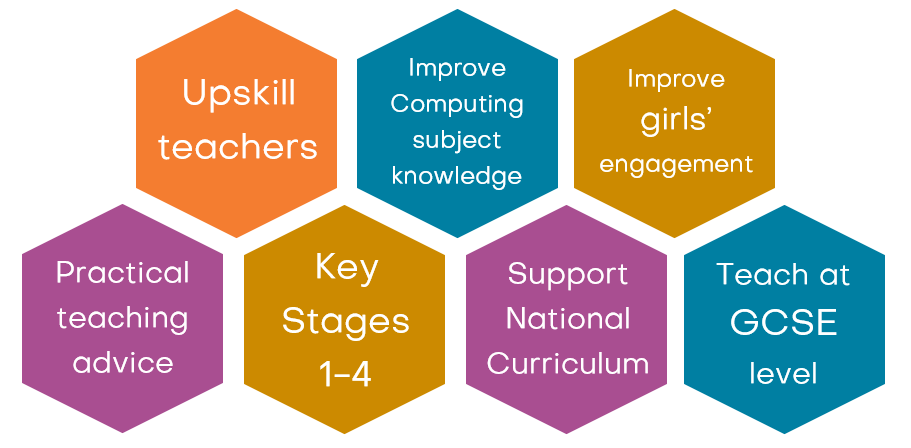 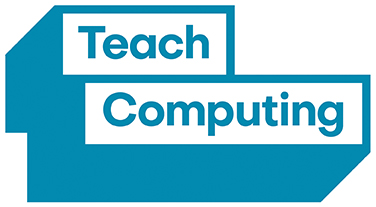 Primary Programme
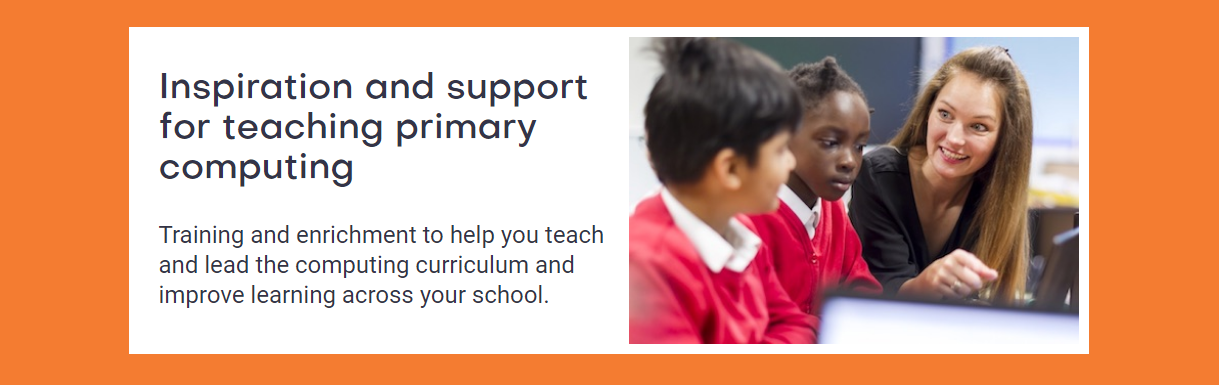 Face-to-face courses
1-day courses:
Primary programming 
& algorithms
Engaging and effective ways to help children use computational thinking
Develop pupils’ knowledge of how technology works & the skills to make computers follow instructions in simple programs
Introduction to primary computing *NEW* 
Knowledge to get started on the journey to outstanding computing in your school
For subject coordinators or other interested teachers
2-day courses:
Teaching & leading Key Stage 1 Computing
Algorithms and programming
Digital literacy, creative computing  & presenting information.

Teaching & leading Key Stage 2 Computing
Computer systems & networks
Data fundamentals (e.g. binary) 
How computers handle data to carry out useful tasks
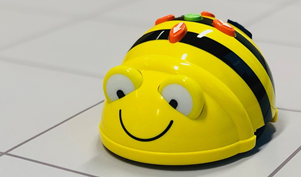 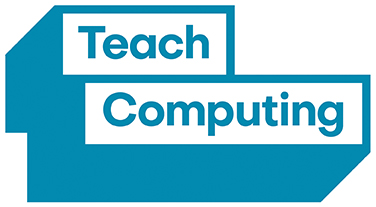 Online courses
Teaching Programming in Primary Schools
Understand key programming concepts and apply them using Scratch

Creating an Inclusive Classroom: Approaches to Supporting Learners with SEND in Computing
Explore ways to make your computing lessons more inclusive for learners with special educational needs and disabilities.
    
  
 

https://teachcomputing.org/primary-teachers
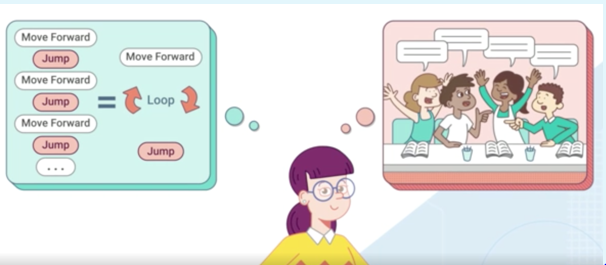 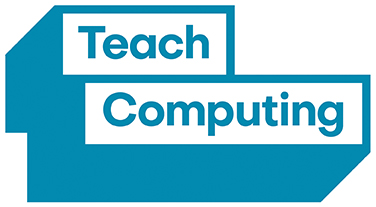 Primary Computing Certificate
Awarded by BCS, The Chartered Institute for IT

For those already teaching or planning to teach computing

Support teachers from all backgrounds who want to improve their knowledge of computing

Cover new areas while reinforcing existing skills

Obtain recognition for subject knowledge

Chose from face-to-face & online modules

Save time on lesson planning

Meet other teachers to share ideas

https://teachcomputing.org/primary-certificate
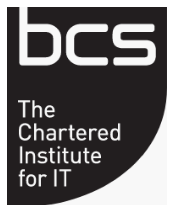 [Speaker Notes: Primary Computing Certificate info:
They have to do:
1 face to face course
1 online course
Contribute to online discussion
Complete 1 of:  Host or attend a Barefoot workshop / Attend a CAS meeting / review a resource on CAS
Complete 1 of:  Lead a session at a regional or national conference / run an after-school code club / lead a CAS Community of practice]
Fees & bursaries
Free online courses
Schools receive a bursary to fund one face-to-face course place per academic year
No upfront cost; the course fee is deducted from the funding your school will receive on completion of the course:
	
	Course fee			£35 per day
	Bursary			£220 per day
	The school receives		£185 per day

*Subsequent teachers from the same school will pay £35 a day

Independent schools:  Fee = £220/day (no bursary)
https://teachcomputing.org/bursary
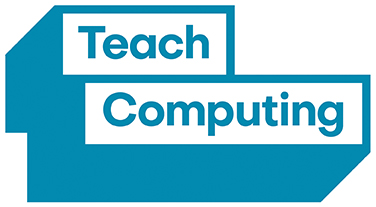 [Speaker Notes: David I’m awaiting confirmation which of these courses are free for teachers who have successfully completed the CS Accelerator programme (originally, the 4 day course was free)]
The CS Accelerator Programme
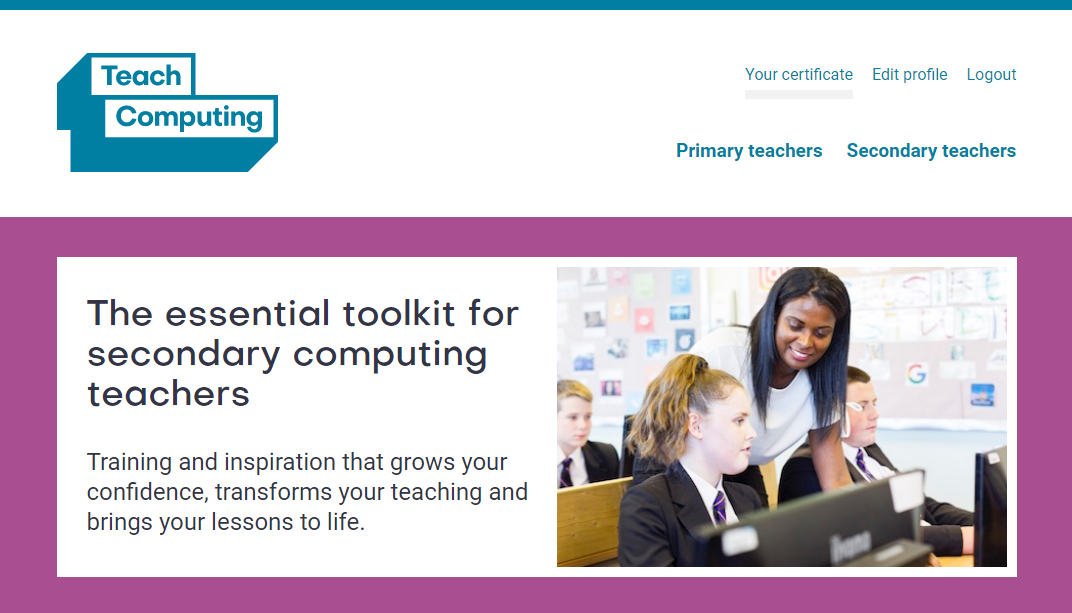 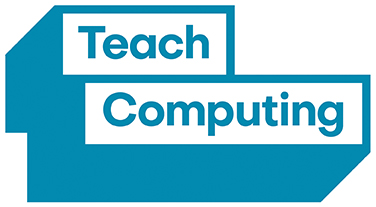 The CS Accelerator Programme
Certificate awarded by BCS, The Chartered Institute for IT
Accessible to ALL teachers
FREE Face-to-face & online courses
Generous bursaries (currently £220 per day for face-to-face courses)
Benefits for teachers:
update skills & be recognised for subject knowledge
increased confidence to teach this high demand subject across the curriculum
choice of face-to-face & online modules to suit learning needs
save time on lesson planning & gain inspirational teaching ideas
support from a team of champions throughout the programme
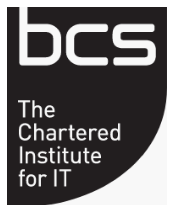 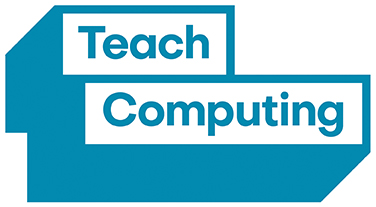 The CS Accelerator Programme
Face-to-face courses

Algorithms in GCSE computer science

Data and computer systems in GCSE computer science

Networks and cyber-security in GCSE computer science

Python programming essentials in GCSE Computer science

Introduction to GCSE Computer Science *NEW*
     https://teachcomputing.org/cs-accelerator
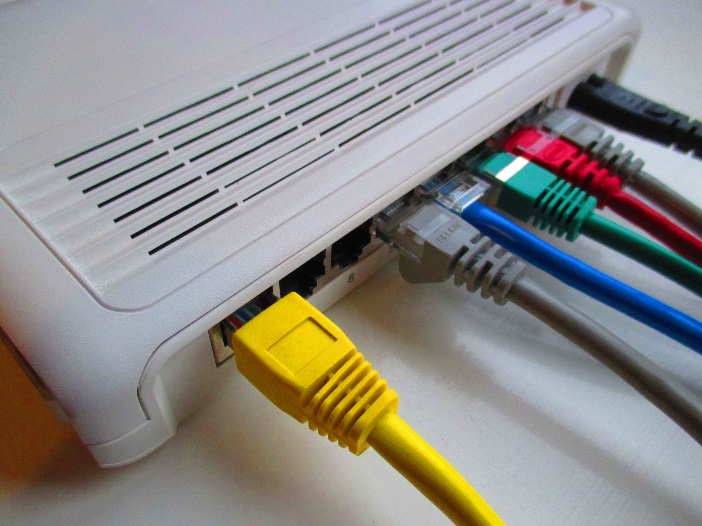 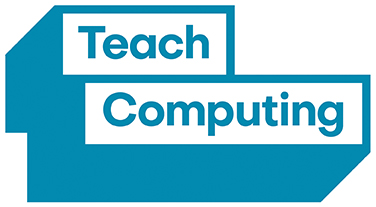 Extending the NCCE’s reach
Computing Hubs will raise awareness of, and supporting other NCCE programmes such as:
Gender Balance in Computing programme
Government-funded project trialling a number of new initiatives aimed at improving girls’ participation in computing

Over 15,000 students and 550 schools across England will be involved in the trials (from 2019–2022) in key stages 1–4

https://blog.teachcomputing.org/new-gender-balance-in-computing-project-announced/
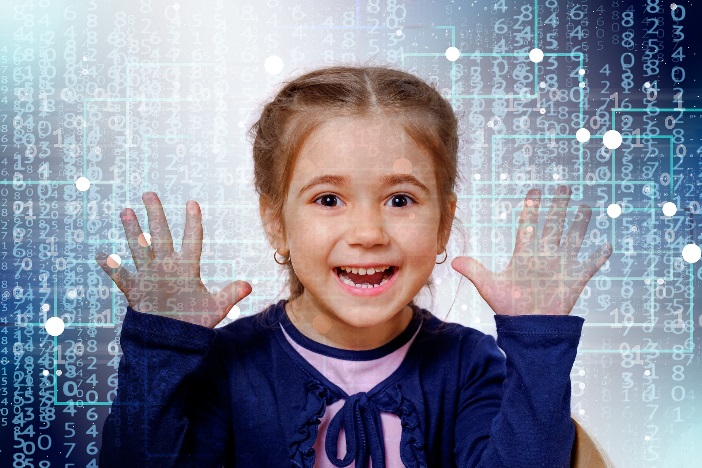 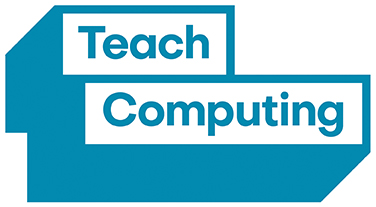 Computing at Schools (local Communities of Practice)
Computing Hubs will:
draw on local knowledge to ensure a range of CPD opportunities for all teachers to build local expertise and capacity for school-to-school support

Promote and support Computing at School (CAS) local communities of practice, extending the NCCE reach to all schools and colleges while supporting the NCCE to develop a sustainable model of CPD.  Local hubs:

Colchester
Chelmsford
Wickford & Basildon
Southend
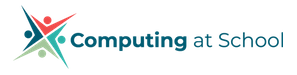 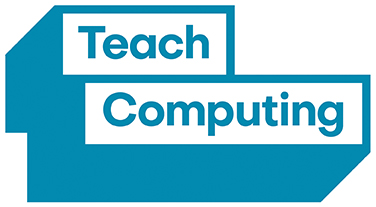 Subject Matter Experts (SMEs)
NCCE SMEs will work closely with Computing Hubs to support schools and colleges across England to develop their computing curriculum.
They are:

Computing and Educational experts

Supporting primary and secondary schools in category 5 & 6 priority areas


Providers of bespoke CPD/consultancy
They will:

Provide ½ day of SME support to Priority Schools and agree 3 year action plan

Support the schools to achieve their action plans
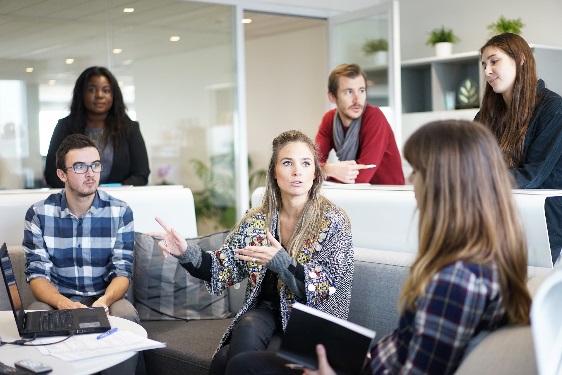 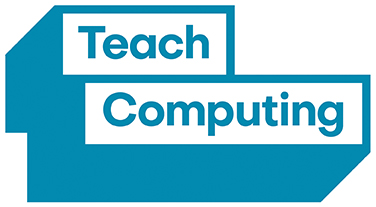 Useful links
https://www.setsa.info/1546/courses	     List of all our Computing and Science courses

https://teachcomputing.org/	     NCCE’s Teach Computing website

https://www.computingatschool.org.uk/  Computing at Schools website

https://www.stem.org.uk/cpd	      STEM Learning’s searchable database of 				      Computing & Science CPD
Contact – Computing Hub
For more information please contact:

Project Lead: David Struthers
d.struthers@setsa.info
01702 476026

Admin: Caroline Andersonc.anderson@setsa.info 
01702 476026
www.setsa.info

    follow us on twitter @cs_essex
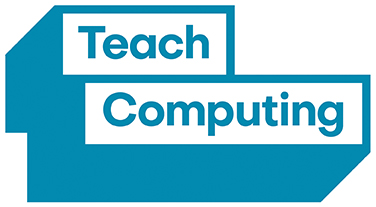 Science Learning Partnership
Our Science Learning Partnership (SLP) combines local expertise in teaching and learning in science, facilitating CPD, & providing school-to-school support.

Part of STEM Learning www.stem.org.uk
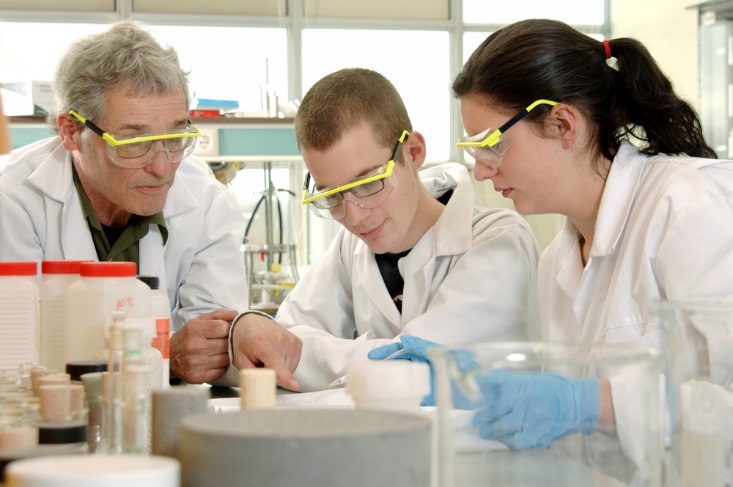 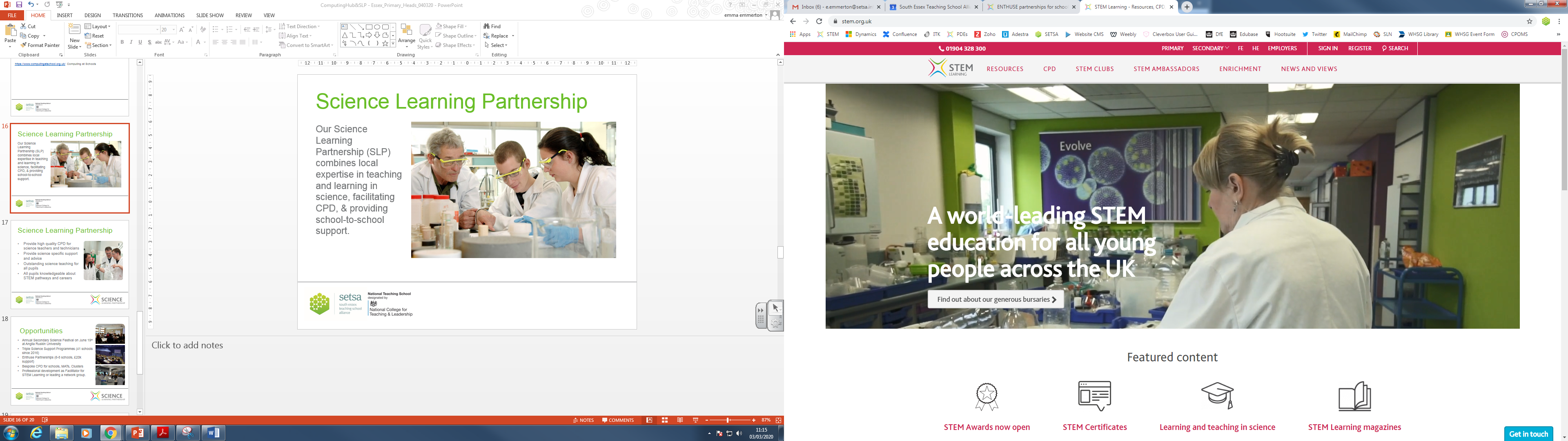 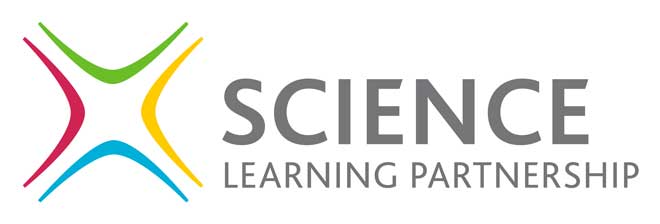 Our aims
High quality CPD for science teachers and technicians
To provide science-specific support, mentoring and advice 
Outstanding science teaching for all pupils
All pupils knowledgeable about STEM pathways and careers
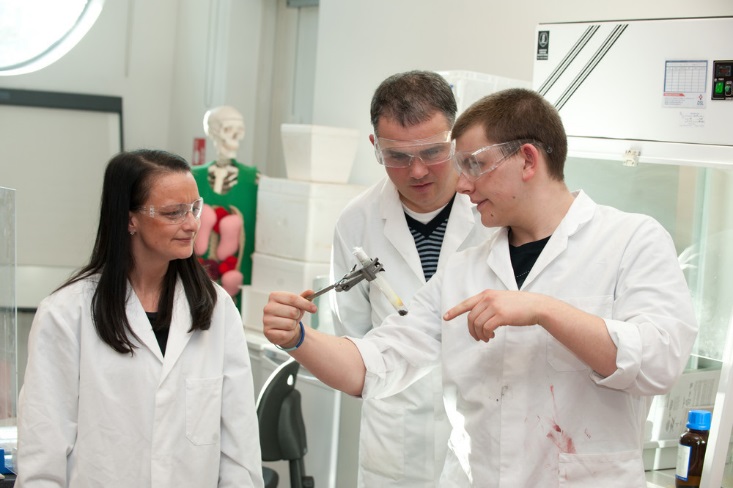 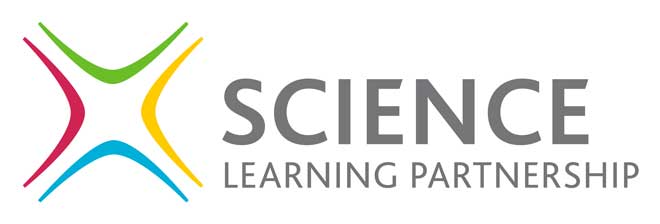 ENTHUSE partnerships for schools & colleges
ENTHUSE Partnerships inspire young people into STEM subjects and careers. We fulfil this by enabling groups of primary schools, secondary schools and colleges to improve young people's achievement and engagement in STEM.

We work with groups of 6-8 schools and colleges to develop a bespoke two-year action plan. Partnerships will also receive up to £20,000 worth of support, which includes access to CPD, free resources, immersion in industry or university through teacher placements, STEM Ambassadors and enrichment activities.

If you would like to register your interest, please get in touch.
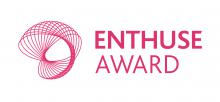 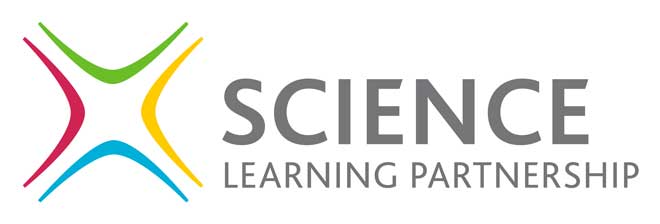 Upcoming CPD for new primary teachers and NQTs – Outdoor learning
Learn new skills in the garden! 20 March 2020, 4-6pm
This popular twilight session at RHS Garden Hyde Hall is delivered by the RHS Campaign for School Gardening and is suitable for newly qualified or trainee teachers working within a primary or SEND setting, with or without a science specialism and with little or no previous experience of growing and horticulture.

“Really fun activities to encourage new teachers”
“Great delivery of the session.  Really got across the importance of being outside”
 
£20 per person

If you would like to book places on this twilight session, please visit:
https://www.stem.org.uk/cpd/460312/learn-new-skills-garden
Note: This session starts formally at 4pm, however RHS staff have offered an optional garden tour for any students who can get to the Hyde Hall by 3.30pm.
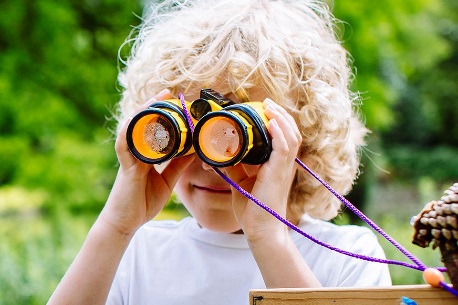 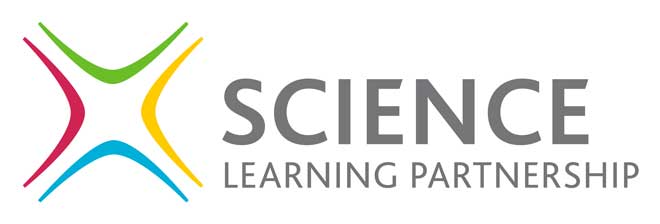 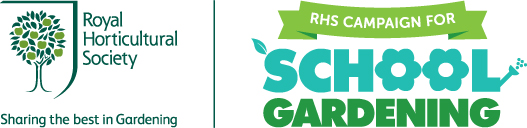 What else can we offer primary schools?
Bespoke CPD for schools, MATs, Clusters
Network groups 
Annual primary conference
Professional development as Facilitator for STEM Learning or leading a network group.
Mentoring & support
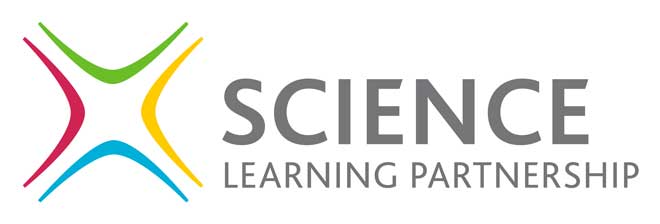 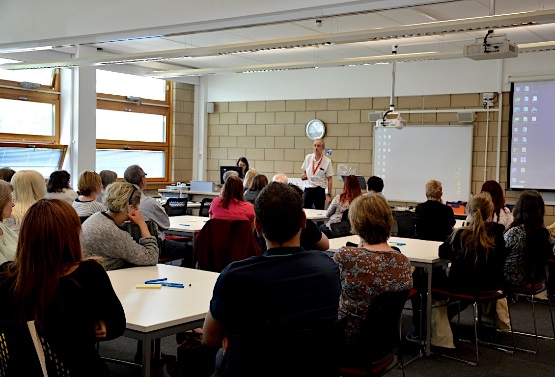 Opportunities
Annual Secondary Science Festival on June 19th at Anglia Ruskin University
Triple Science Support Programmes (41 schools since 2016)
Enthuse Partnerships (6-8 schools, £20k support)
Bespoke CPD for schools, MATs, Clusters
Professional development as Facilitator for STEM Learning or leading a network group.
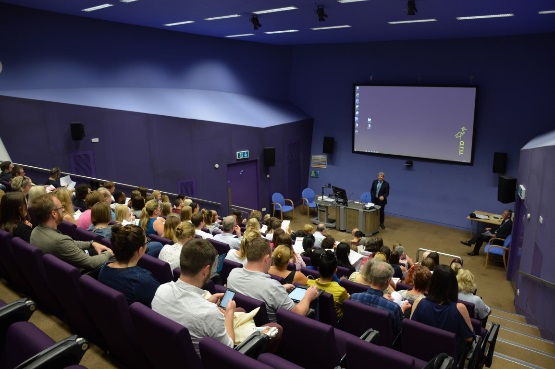 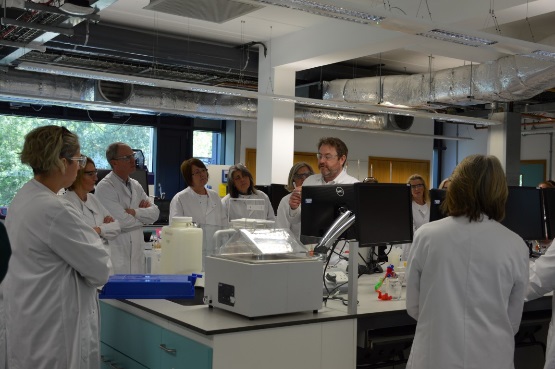 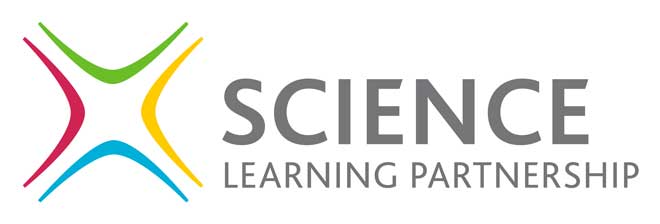 Impact of CPD
“One in 12 teachers who did not participate in STEM Learning CPD left teaching within two years. This drops to 1 in 30 for those who did.” Wellcome Trust, 2017
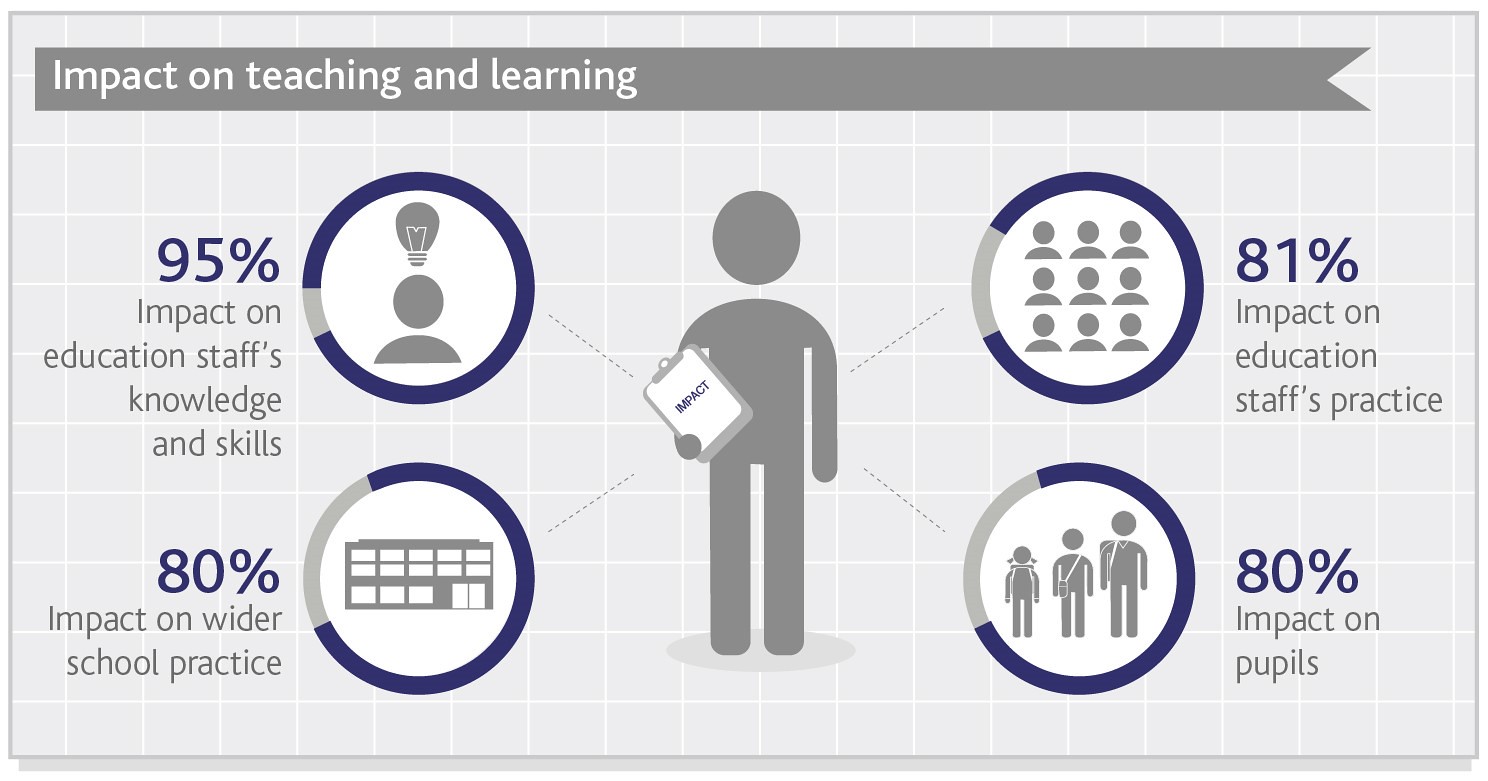 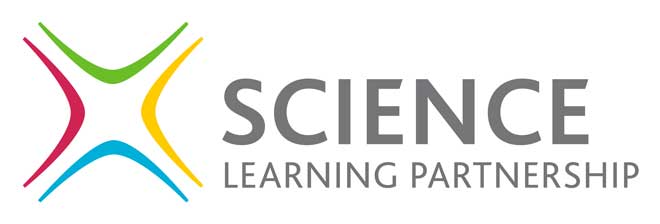 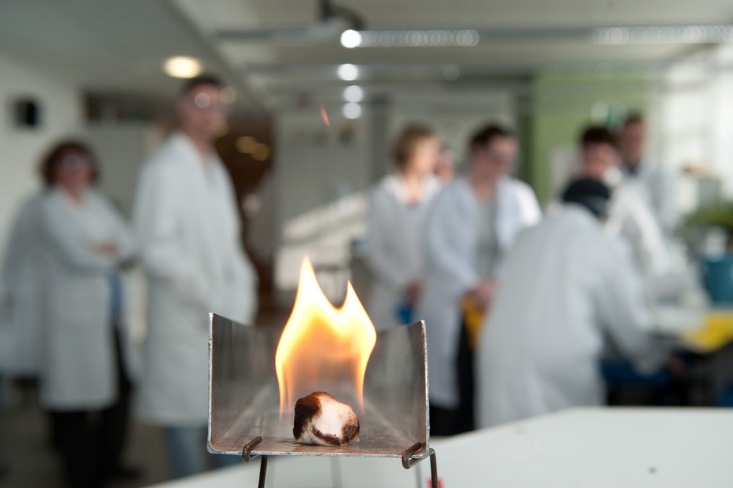 Contact the SLP
For more information, please contact:

Project Lead: David Struthers
d.struthers@setsa.info 

Project Officer: Emma Emmertone.emmerton@setsa.info 
01702 476026 ext. 255
www.setsa.info

     @SET_Science
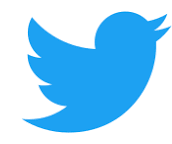 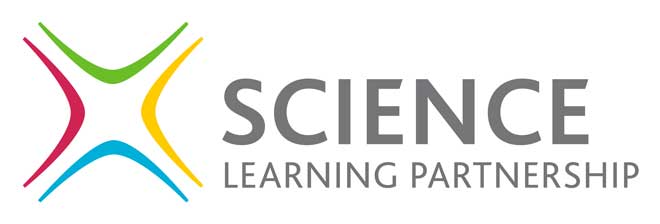